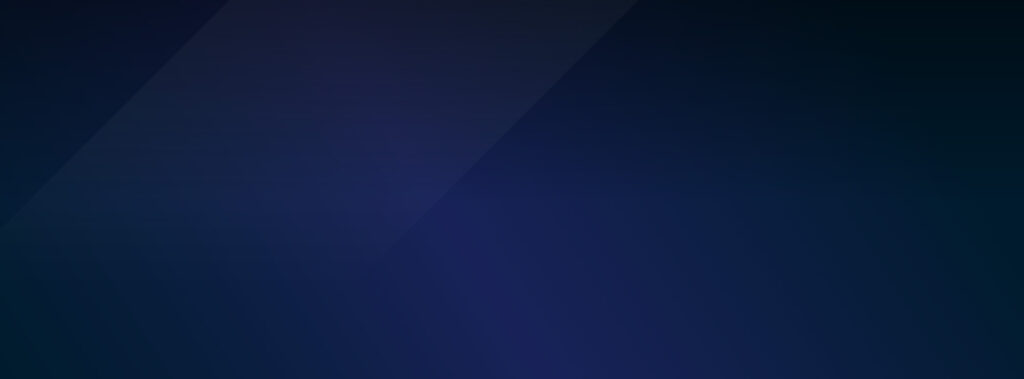 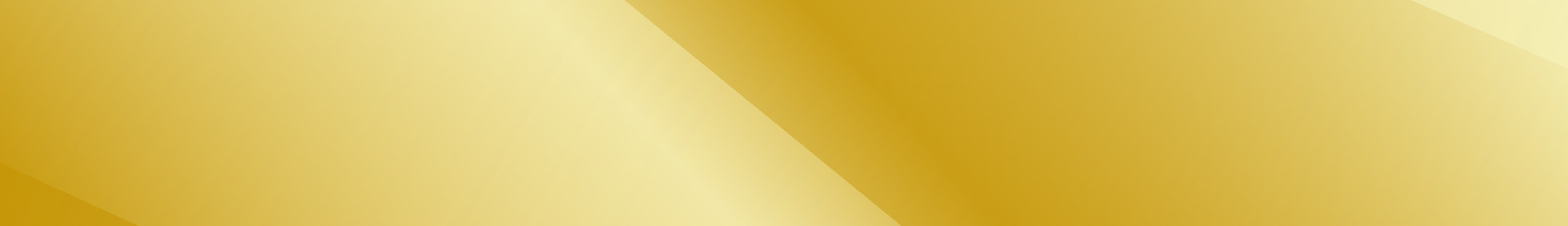 CONCURRENT STREAM
TECH, AI AND E-HEALTH SOLUTIONS
Post-Pandemic Role of Telehealth in VBHC
3 Nov 2022 | 11:50 EDT
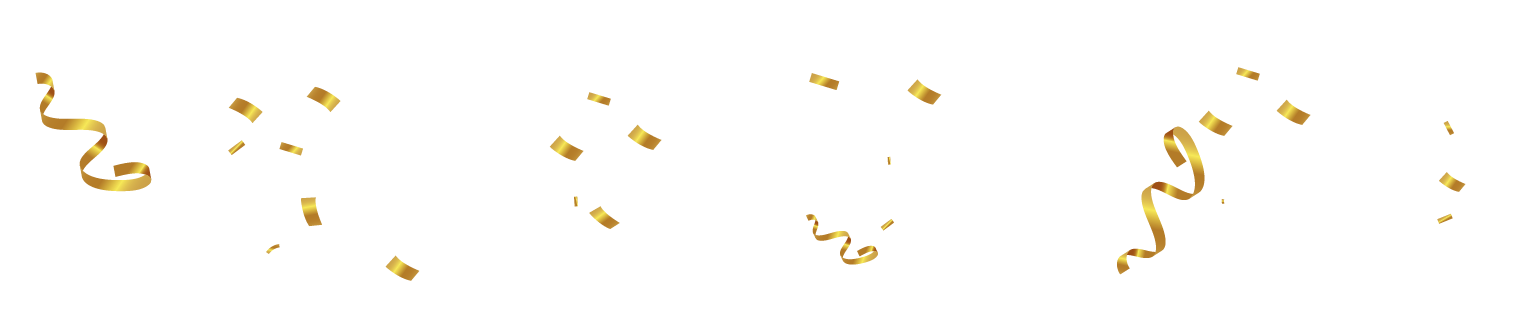 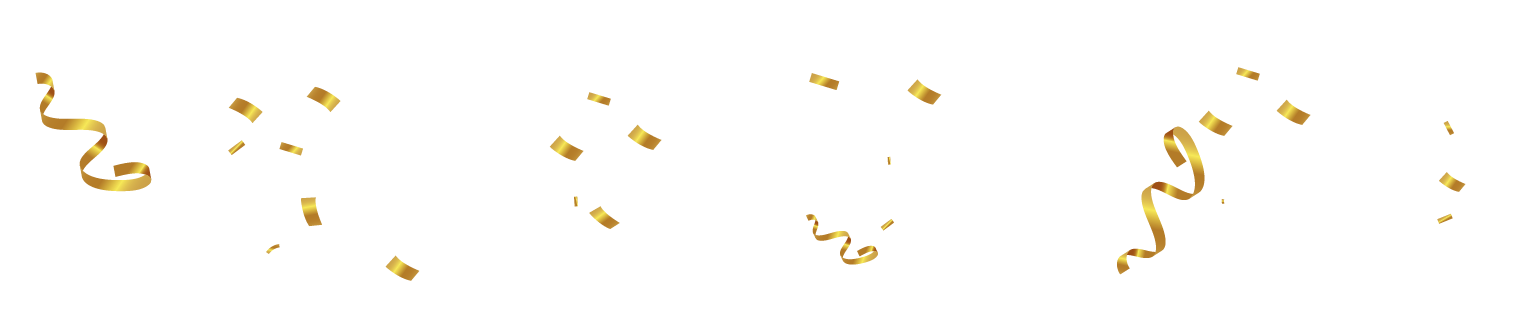 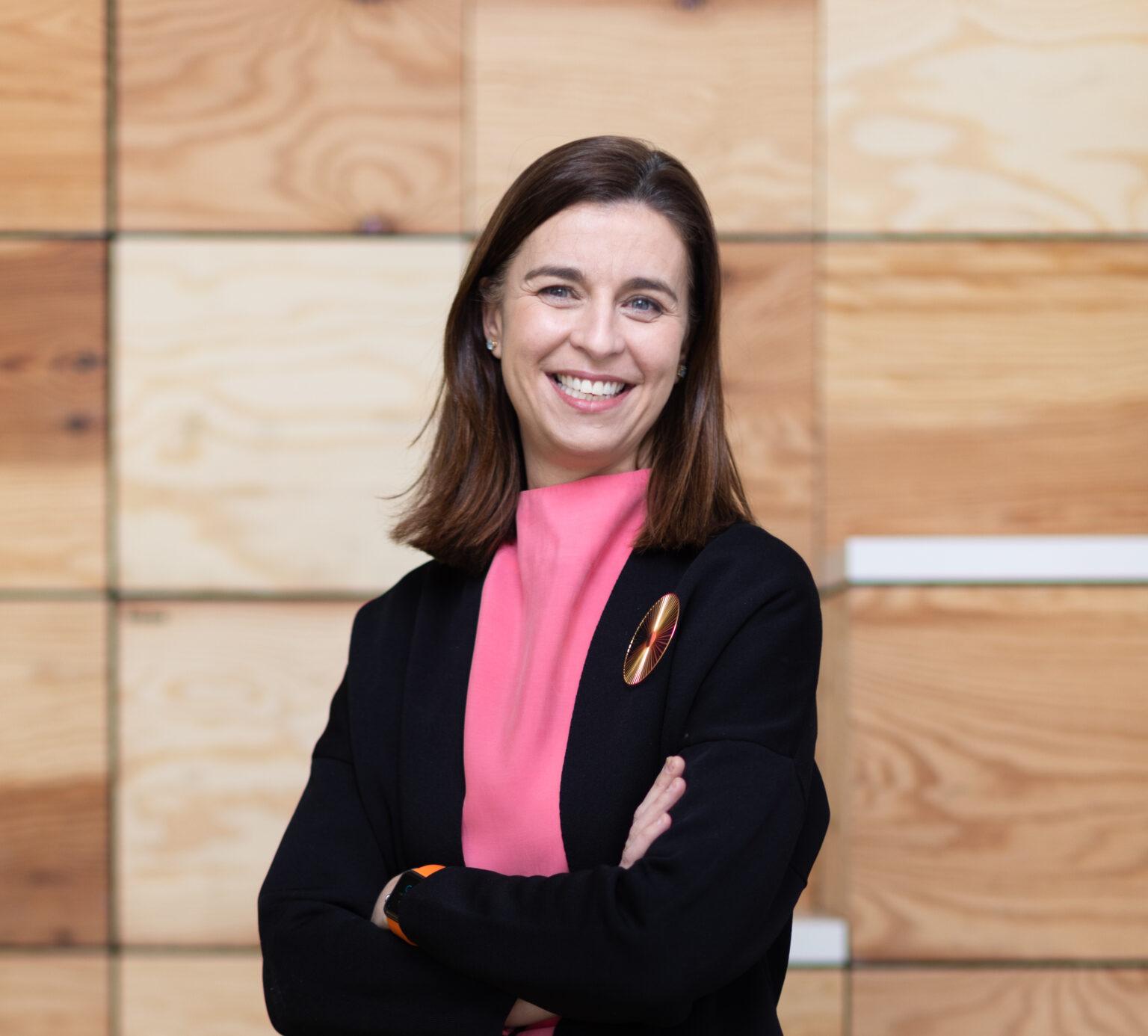 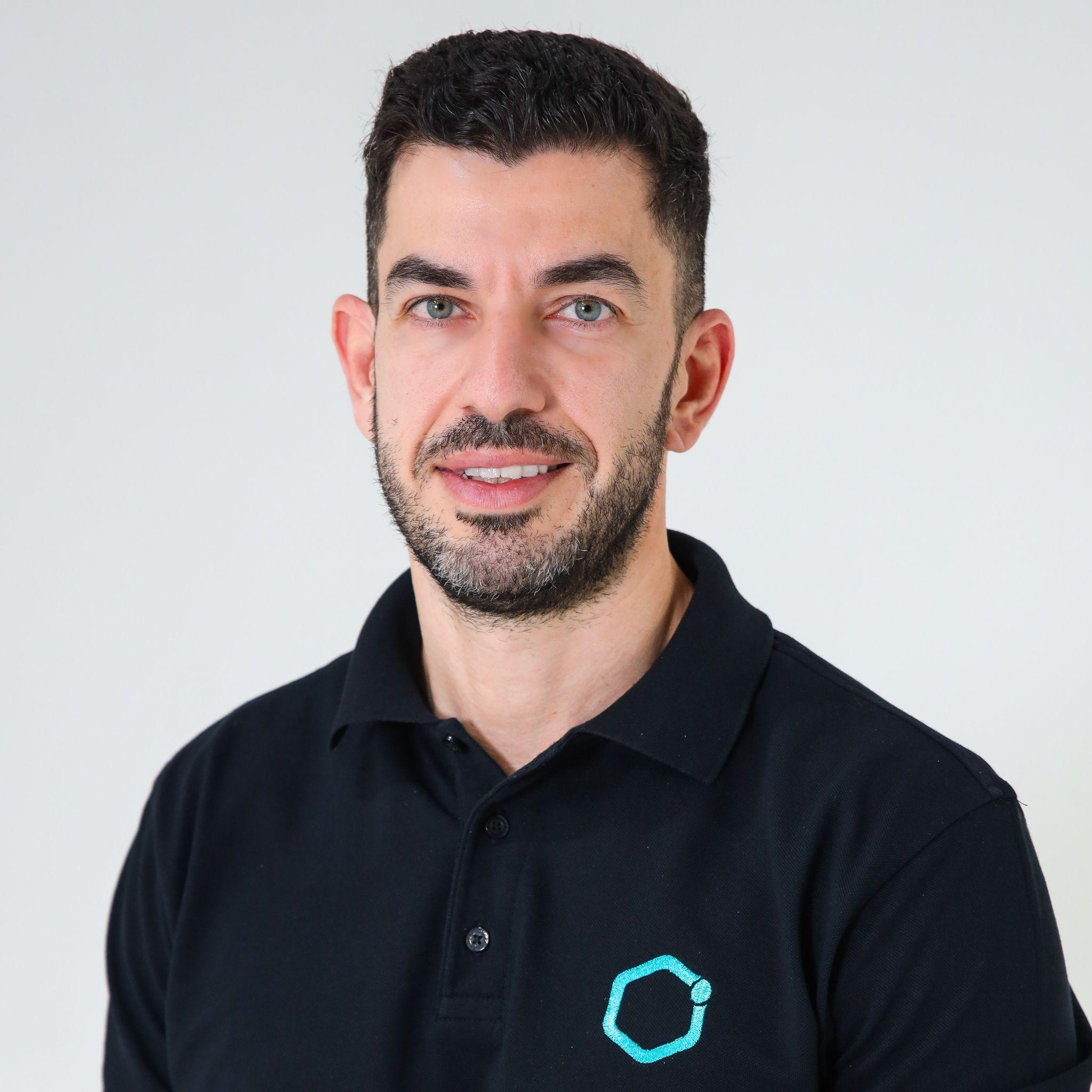 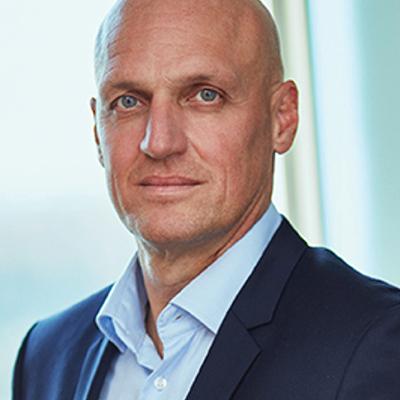 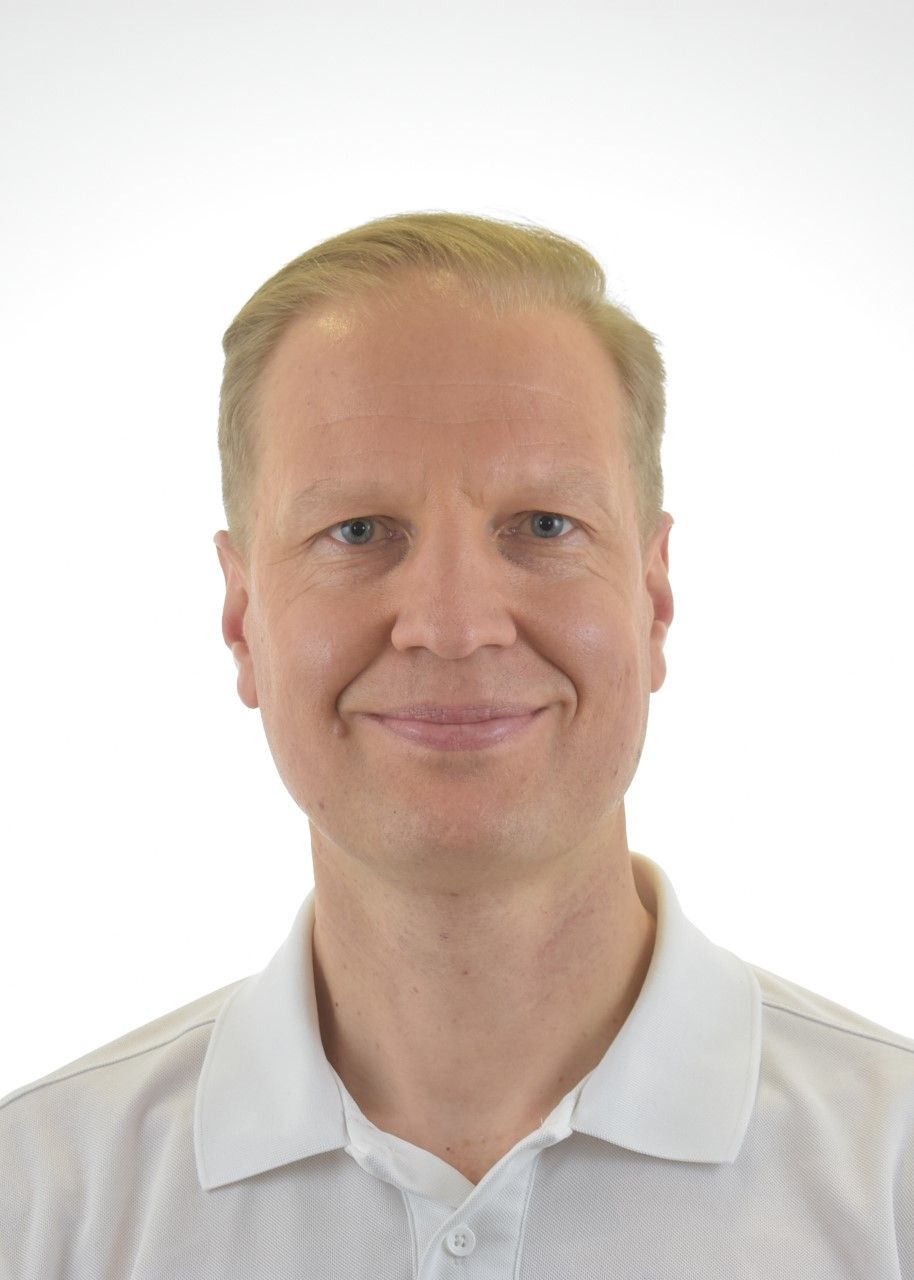 Dr. Ihsan Almarzooqi
Co-Founder and Managing Director, GluCare Health; Integrated Diabetes Center, 
Dubai, United Arab Emirates
Dr Jan Kimpen
Chief Medical Officer, Philips
Prof. Tuomas Brinck
Chief Innovation Officer, Orthopaedic Surgeon, Mehiläinen Hospitals Ltd, Finland
Dolores Paredes
Vice President Markets Strategy and Innovation, AIR LIQUIDE HEALTHCARE